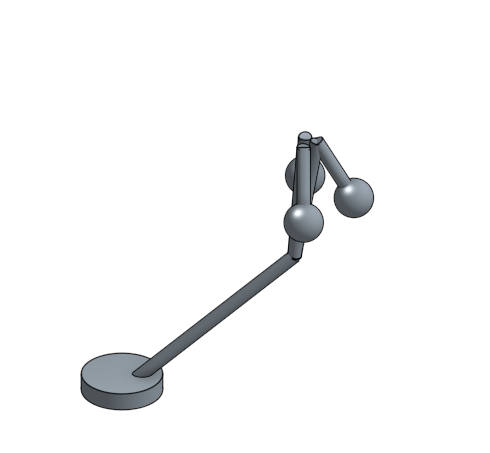 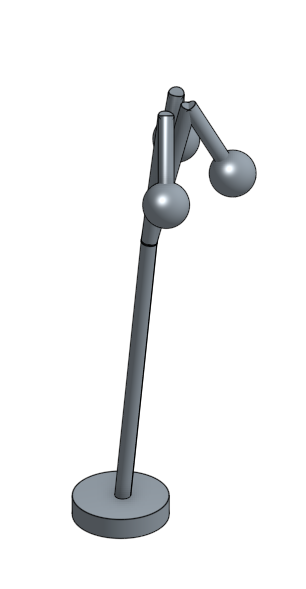 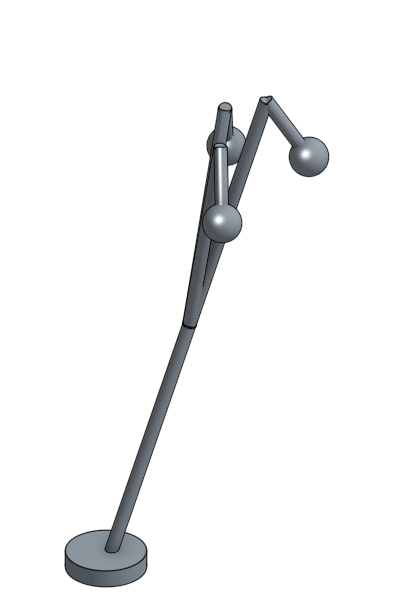 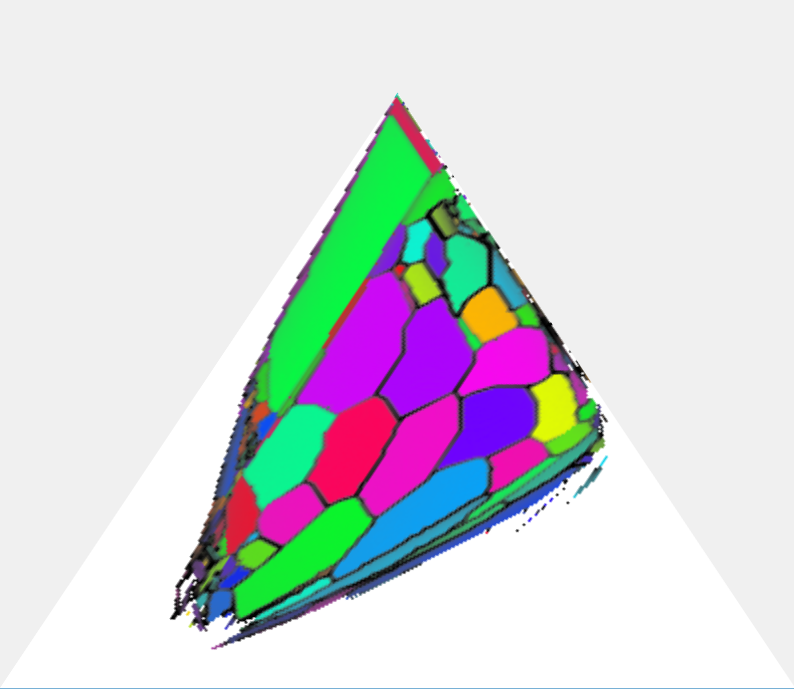 stability
mass
focal distance